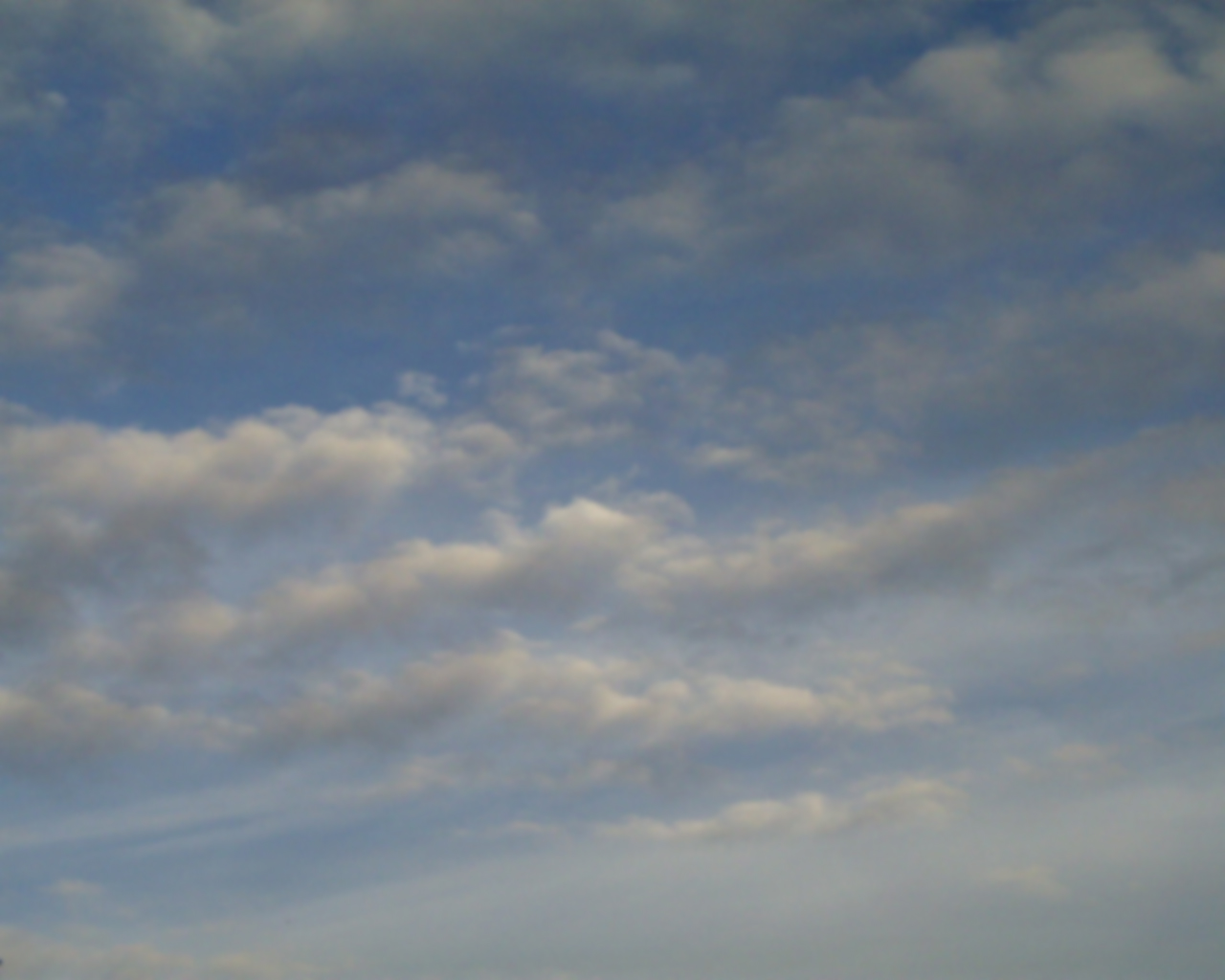 Город на Неве.
Урок окружающего мира 
2 класс
Река Нева
Памятник Петру I
Разводные мосты
Герб Санкт-Петербурга
План Санкт-Петербурга
Зимний дворец
Эрмитаж
Петропавловская крепость
Спасибо 
за 
внимание!